Fosforvidensyntese
Opstartsworkshop
Århus 9. marts 2018
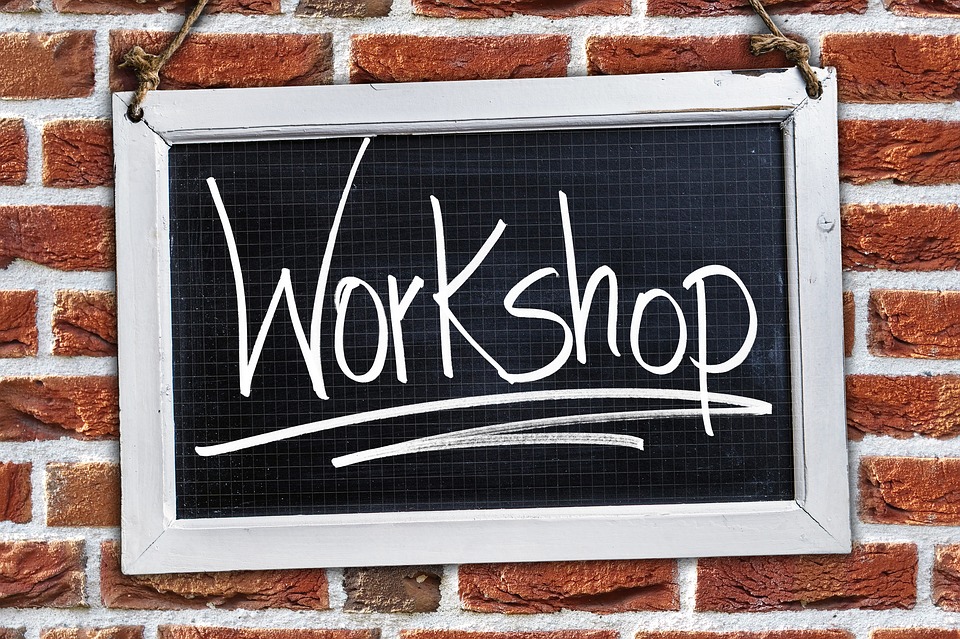 Århus, 9. marts 2018
Karin Peters
1
/ Miljøstyrelsen / Titel på præsentation
Historik
Ny husdyrbruglov 2017
Ny arealregulering - Generelle fosforlofter
Tillægsbetænkning til lovforslag
Eksisterende viden om fosfor
Fosforvidensyntese
[Speaker Notes: Ny husdyrbruglov – adskillelses af arealer og anlæg
Ny generel arealregulering gældende for anvendelse af alle gødningstyper på landbrugsjord. Grænser for fosfortilførsel
Udviklet på baggrund af eksisterende viden, praktisk mulige scenarier og overførsel af gammel regulering/harmoni + vilkår til ny regulering.
Som del af aftalen (S og R) blev der udarbejet en tillægsbetænkning hvor der blev sat fokus på fosfor – udvikling af en fosforvidensyntese med fokus på fosfor som naturressource- teknologiske muligheder for recirkulering af fosfor og på erhvervets muligheder for at videreudvikle på fodringstrategier for reducere input output og dermed reducere det potentielle fosfortab til vandmiljø.]
Husdyrbruglov – initiativer til vidensopbygning
Tillægsbetænkning: Fosforvidensyntese – fosfor som naturressource, landbrugets anvendelse, udledning og miljøpåvirkning.
”Frem mod 2019 skal der være muligheder for en faglig udredning og evaluering af fosforlofterne”
”Frem mod 2021 vil MFVM forbedre kortlægningen af oplande til vandmiljø , der har behov for fosforbeskyttelse.
Hvis forudsætningerne for lofterne efter 2021 ændrer sig på baggrund af ny viden, kortlægning og udpegninger, vil lofterne kunne tages op til revision og fraviges.
”
[Speaker Notes: I husdyrbruglovens bemærkninger er der ud over vidensyntesen lagt spor ud ift at der fremadretttet skal arbejdes videre med at forbedre vidensgrundlaget for fosfor.
Dette fører til en række projekter – kommer tilbage til det]
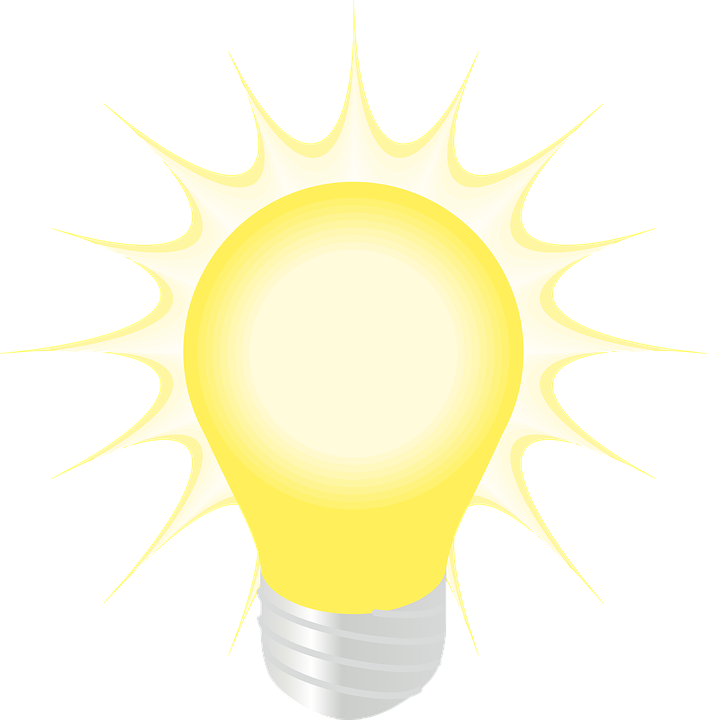 ?
[Speaker Notes: Hvad er en vidensyntese
Kortlægning af eksisterende viden
Skal udarbejdes på baggrund af eksisterende viden, både fra forskning men også fra praktiske erfaringer. 
Der skal udarbejdes analyser af barrierrer muligheder for videreudvikling på området. Føre til en række anbefalinger
Klassisk forskning –vindensindsamling men også gerne aktiv inddragelse af brugere/modtagere/interessenter ved brug a skræddersyede analyseværktøjer, spørgeskemaer etc. Til at indsamle og analysere behov, muligheder der afspejler den virklelige situation]
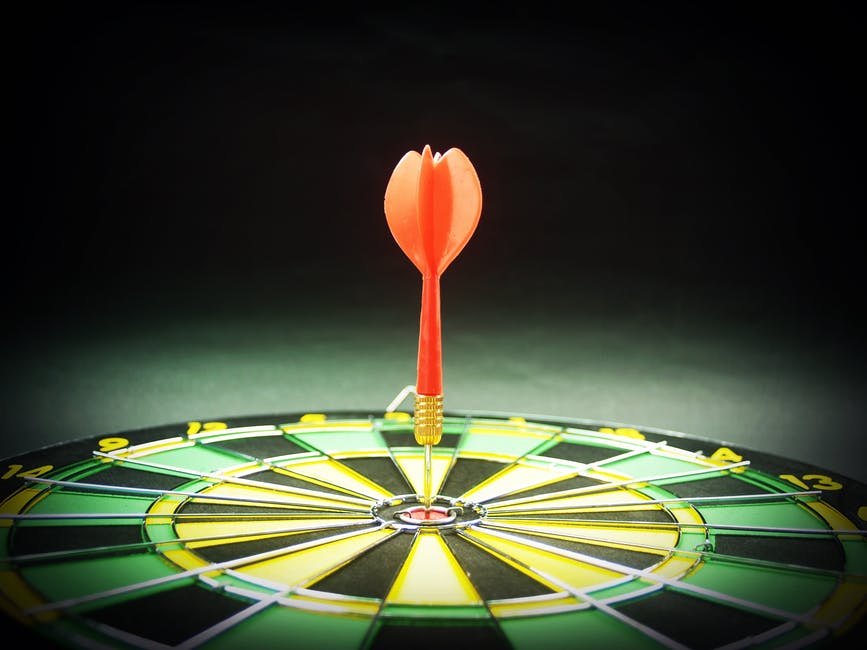 Kortlægning af fosforværdikæden i landbruget

Minimere tab
Reducere input
Udviklingsmuligheder/synergier
Barrierer og udviklingsbehov
Hvor er det mest rentabelt at optimere P anvendelsen/recirkulering?
[Speaker Notes: Målet med vidensyntesen er at skabe overblik over den samlede værdikæde for fosfor i landbruget samt pege på barrierer og udviklingsbehov. Der ønskes herunder en tværgående syntese, som fokuserer på synergier, udviklingsmuligheder, behov og dilemmaer i forhold til at sikre en bedre udnyttelse af fosforressourcerne på tværs i landbrugssektoren. Det er herunder vigtigt, at der som del af vidensyntesen udarbejdes en række anbefalinger til fremadrettede fokusområder i forhold til at udvikle og forbedre landbrugets fosforudnyttelse og reducere fosforudledningen til vandmiljøet. Vidensyntesen skal kunne understøtte den videre udvikling på området og danne grundlag for Miljø- og Fødevareministeriets fremtidige beslutningsgrundlag.]
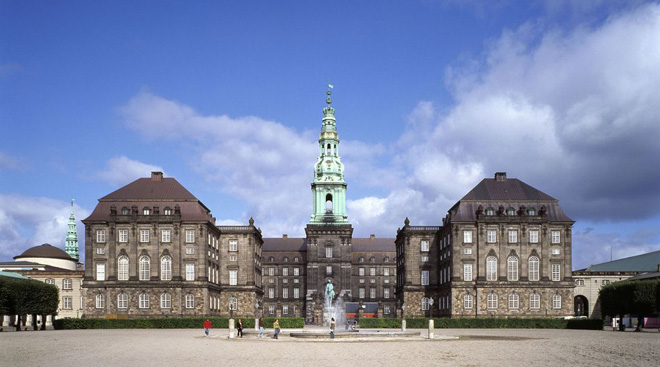 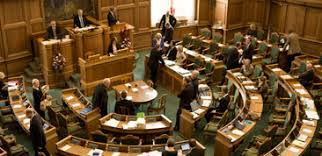 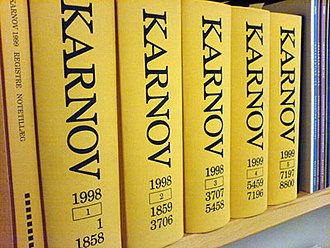 [Speaker Notes: Hvem er målgruppen
Politiske beslutningstagere
Resulatet skal danne grundlag for det fremtidige beslutningsgrundlag]
Forarbejdning af husdyrgødning
Fodring af husdyr
Gødskningsteknologi
Omfordeling af husdyrgødning
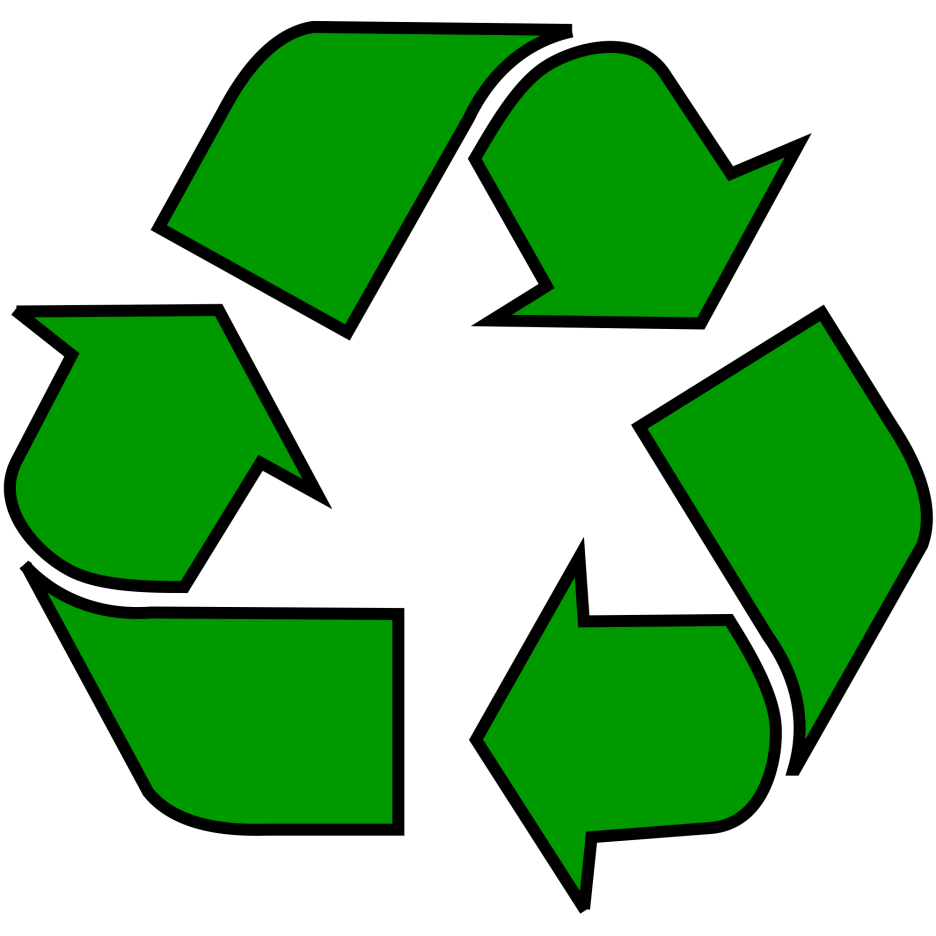 Fosforophobning i jorden
P
Fosfortab til vandmiljøet
Biogas
Fosforudvinding fra miner
Økonomi
Affald
Handelsgødning
[Speaker Notes: Forslag ideer til parametre der kan indgå i vidensyntesen.
Anlayse –hvor er det sammenhæng – hvilke parametre skal der forkuseres på – hvilke er af mindre betydning – hvad er rentabiliteten- hvilke barrierer er der for at mulighederne kan få succes
Find selv på flere]
Forventet resultat
Syntesen skal danne grundlag for 
Miljø- og Fødevareministeriets fremtidige beslutningsgrundlag
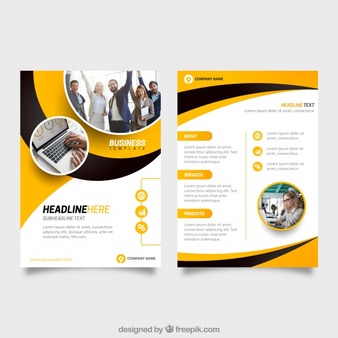 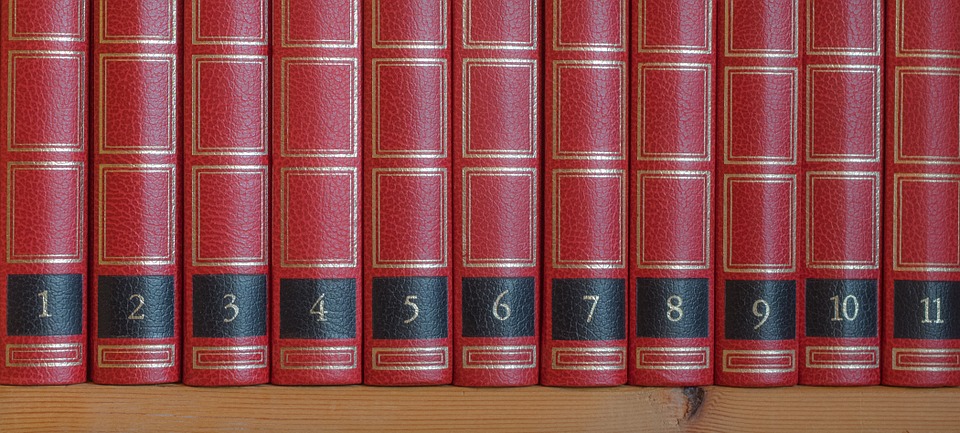 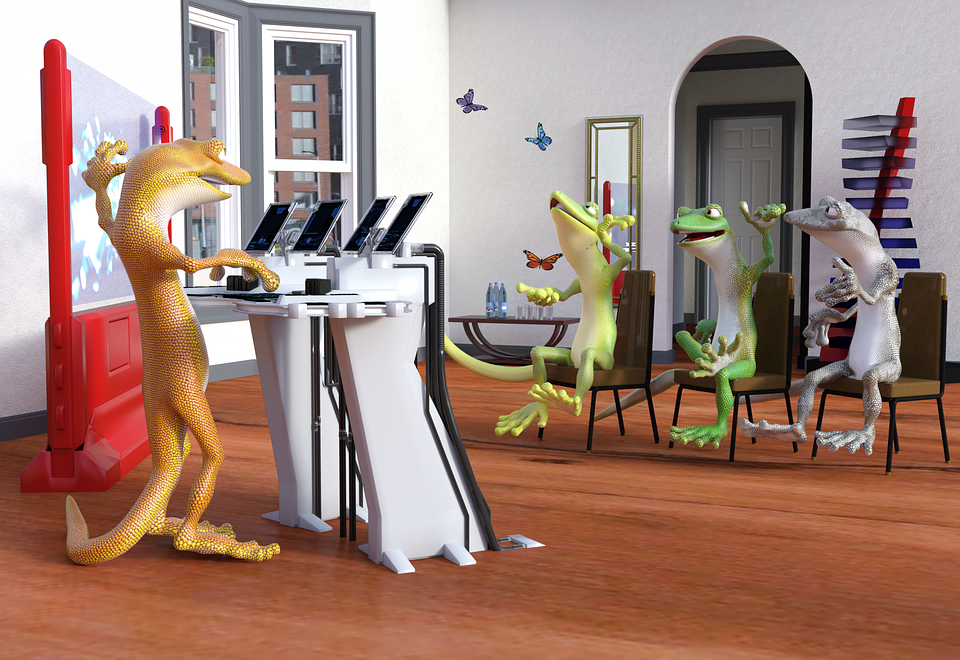 [Speaker Notes: Samlet rapport med viden
Analyse – barrierer og muligheder – anbefalinger til hvor det fremadrettet er mest rentabelt at optimere anvendelse/recirkulering af P
Lækker let læselig og kommunikerbar publikation – evt med en række faktark
Afsluttende seminar for de politiske beslutningstagere]
Øvrige fosforprojekter
Fosforudredning (2018)
Evaluering af fosforlofterne
Analyse og opdatering af viden om fosforfraførsel med afgrøderne 
Fosfortilgængelighed i forskellige husdyrgødningstyper
Fosforrisikokortlægning (2017-2019)
Fosforrisikokortlægning – tabsveje
Identifikation af fosforfølsomme vandområder
Belastningsopgørelse og kildeopsplitning
Hvad skal det  hele bruges til?
”Hvis forudsætningerne for lofterne efter 2021 ændrer sig på baggrund af blandt andet ny viden, kortlægning og udpegninger, vil lofterne kunne tages op til revision og fraviges”.